ABSENTEE SECURITY
& ORGANIZATION
Presented by Angie Nussmeyer, IED Co-Director
2024 Election Administrator’s Conference
Image by rawpixel.com on Freepik
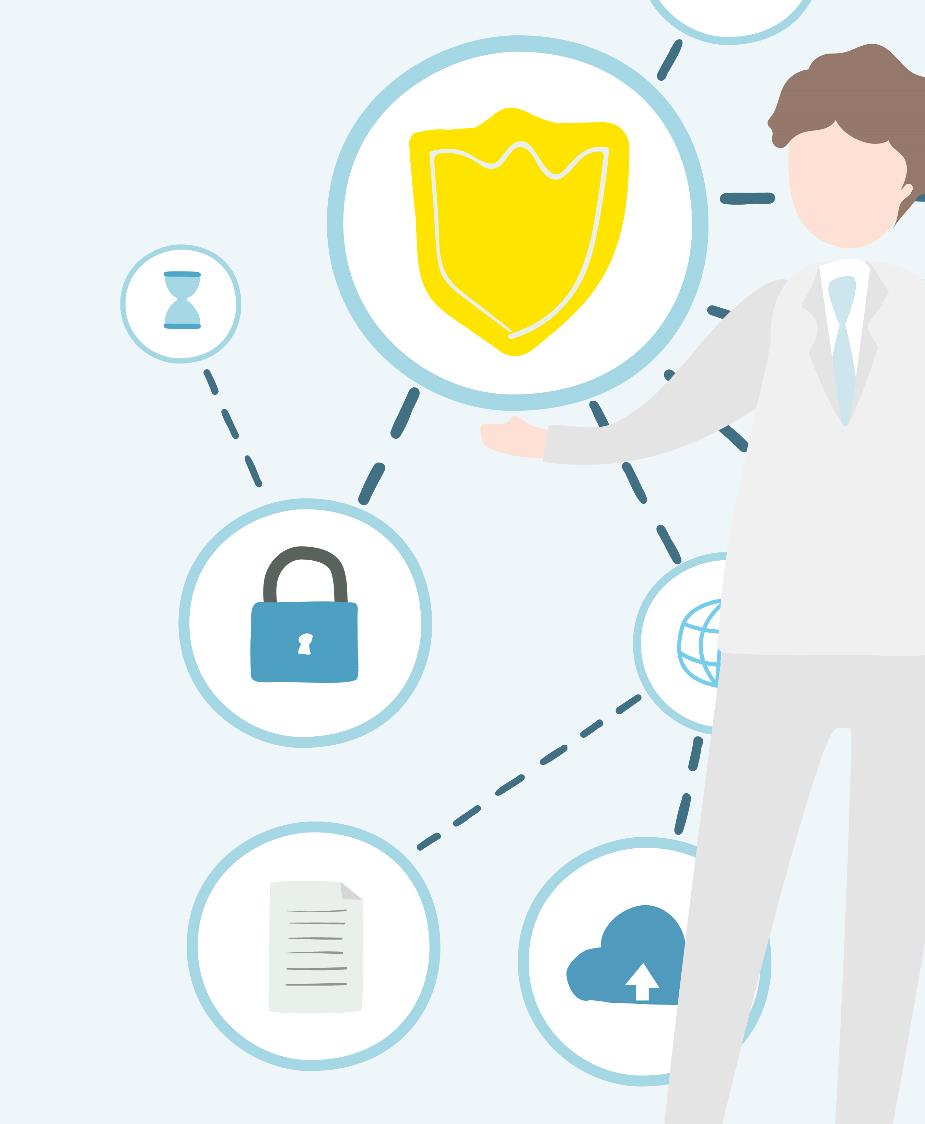 Physical Security Requirements:
CEB sets direction on where voted ABS ballots are stored
Shall be kept in cabinet, boxes, or a room in the clerk’s office
Storage system MUST have two locks, one each for the appointed CEB members

Note: After being counted on Election Day, ABS ballots must go into a receptacle with two locks that is provided by county commissioners; however, in this case, one key is for the clerk and the other for the CEB member of the opposite political party
STORAGE LOCATION
2
IC 3-11-10-10 | IC 3-11.5-4-6  | IC 3-11.5-6-24 | IC 3-11.5-6-25
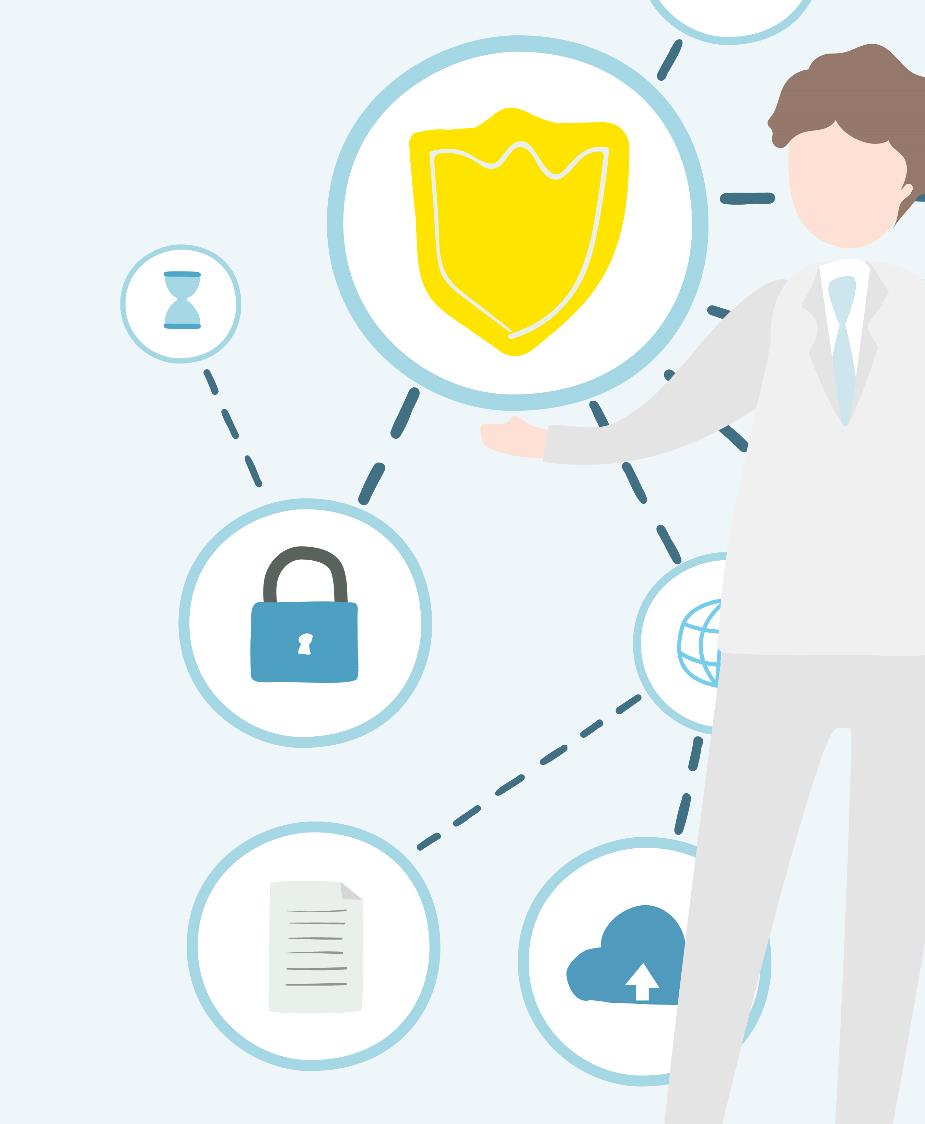 Physical Security Requirements:
D/R CEB Member responsible for key used to store ABS ballots & applications
Member sets own policy to manage party key
May delegate responsibility to another person
MUST be present to open ABS storage system EACH DAY!
MUST designate another individual from member’s party to perform this duty, if D/R appointed member cannot be present
BI-PARTISAN
CONTROL
OF KEYS
3
IC 3-11.5-4-6 | IC 3-11-10-10
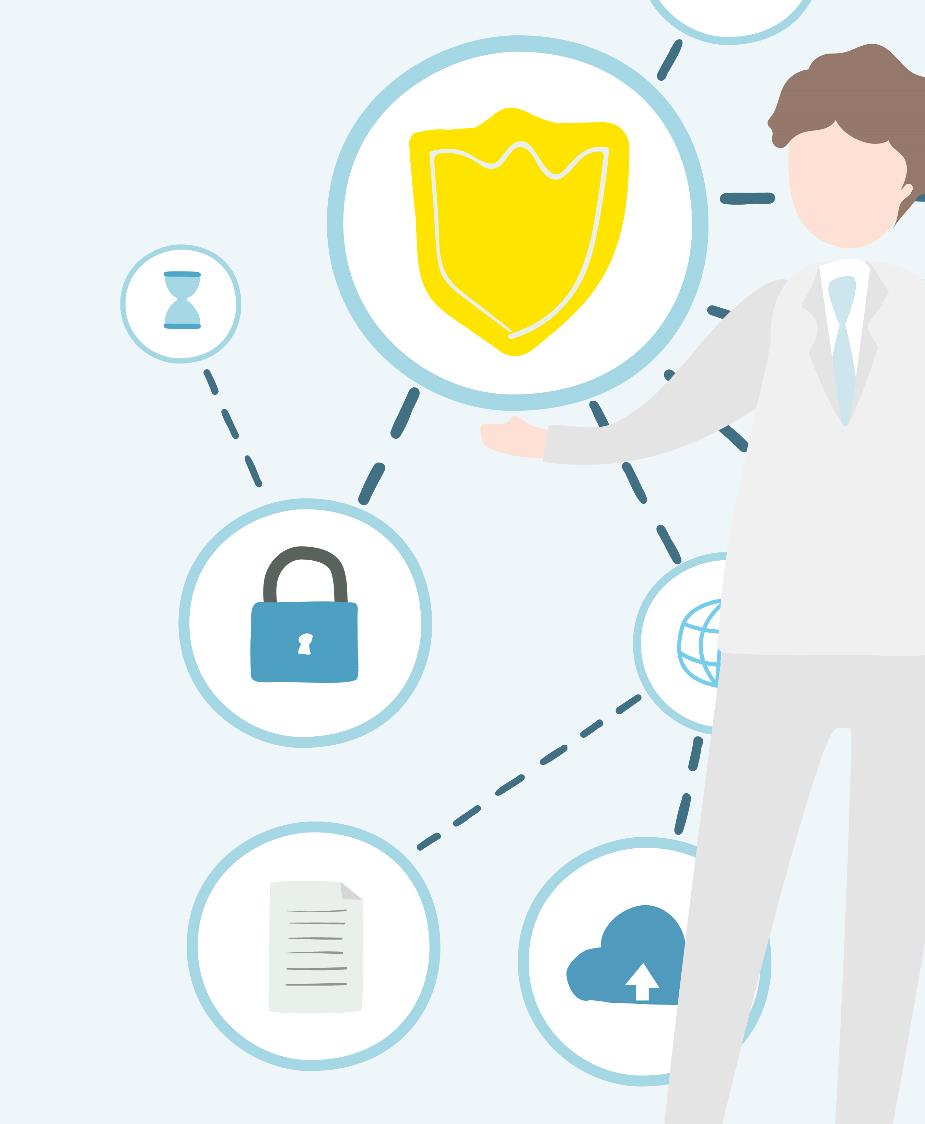 Physical Security Requirements:
When the circuit court clerk receives an absentee ballot back from a voter the clerk shall:
Enclose all accepted ballots by precinct in the same large or carrier envelope
Securely store them in a cabinet or container with locks under the control & direction of each appointed member of the CEB
STORAGE OF VOTED
ABS BALLOTS
4
IC 3-11-10-10 | IC 3-11.5-4-6
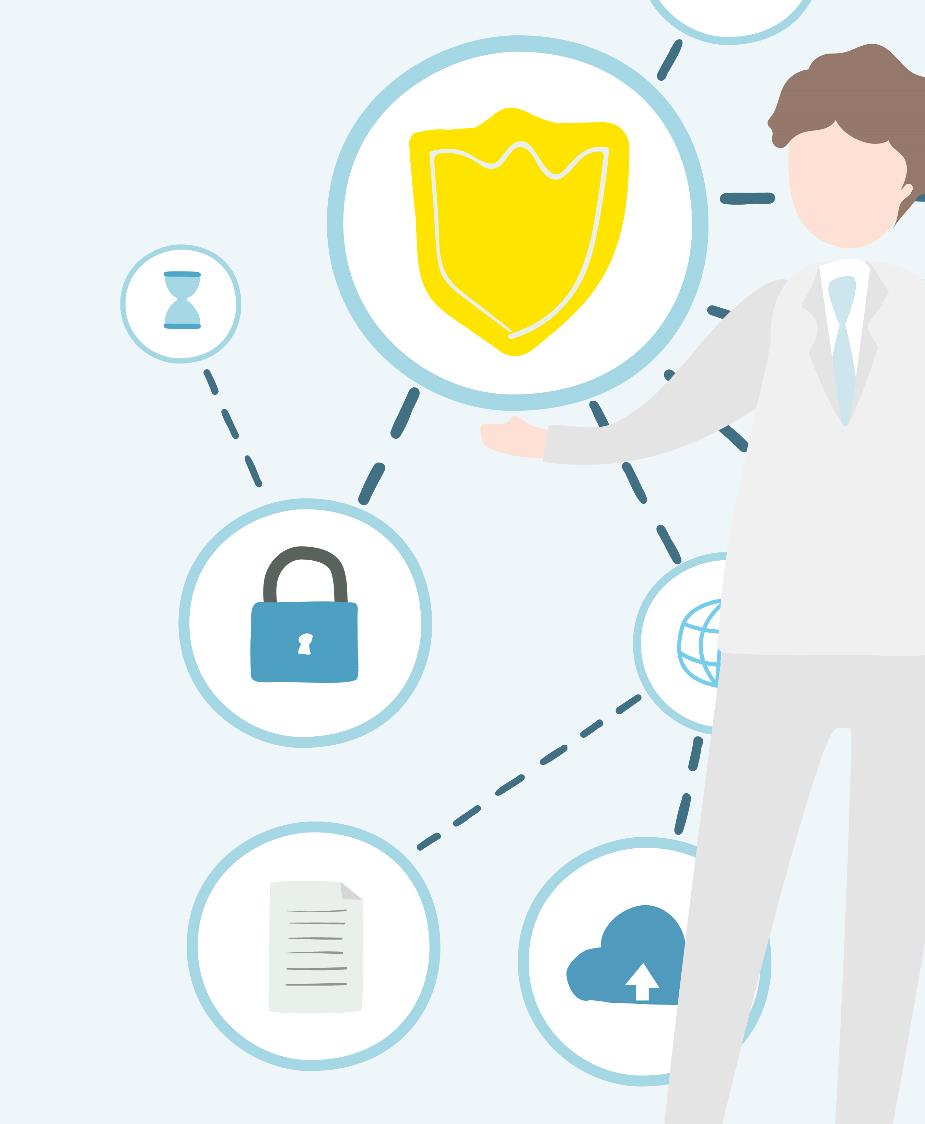 Physical Security Requirements:
The CEB is responsible for the security of all voting systems & ePBs, even during early voting
Recommend CEB adopt a security policy to ensure safety & security of those systems that remain at an early voting site
STORAGE OF VOTING SYSTEMS & ePOLLBOOKS DURING EARLY VOTING
5
Organizing ABS Applications
When ABS app is received, clerk shall file the app in the clerk’s office & record info in SVRS
Clerk manages how to safely store & secure ABS applications
Required to scan all ABS applications for public records requests BEFORE being attached to the ABS security envelope
Image by pikisuperstar on Freepik
6
IC 3-11-4-17 | IC 3-11-10-8.5
Organizing ABS Ballots
When ABS ballot is returned to CEB, the first signature review is performed
Includes ALL absentee types, including early voting
Only CEB or ABS voter board member can perform first signature review
Requires original ABS app (if applicable) to be attached to the voter’s ABS security envelope, if signature accepted
Apps + envelopes must be stored in a large envelope used by one precinct
Required prep ensures a smooth central count on Election Day
Image by pikisuperstar on Freepik
7
IC 3-11.5-4-5
Organizing ABS MaterialsOn & After Election Day
During central count, all ballot cards must be grouped by SAME precinct before being counted on tabulator
After being counted, the following must be placed in an envelope/bag:
ALL ABS ballots from the SAME precinct, voted and not voted, along with any protested and uncounted ballots;
ONE copy of the certified list of all absentee voters of the precinct; AND
ONE copy of a tally paper (that is, totals tape from voting system).
Outside of envelope must include:
Initials of bi-partisan counting team
Name of precinct
Number of ABS ballots contained inside
Image by pikisuperstar on Freepik
8
IC 3-11.5-6-5 | IC 3-11.5-6-21
Organizing ABS MaterialsOn & After Election Day
Sealed ABS envelope delivered to clerk by counter team
Clerk must place envelope in receptacle provided by county commissioners with two different locks
Clerk locks the receptacle with one key and gives the second key to the CEB member not of the same political party
Image by pikisuperstar on Freepik
9
IC 3-11.5-6-24 | IC 3-11.5-6-25
Organizing ABS MaterialsOn & After Election Day
For DRE systems, CEB must produce a print-out for each precinct where ABS ballot was cast & tabulated at the central count location on Election Day

AFTER election day, ABS balloting materials are stored, by precinct, for a period of at least 22-months
Image by pikisuperstar on Freepik
10
IC 3-11.5-8-2 | IC 3-10-1-31.1
Image by rawpixel.com on Freepik
QUESTIONS